Podskup skupa
Skup i podskup
SKUP u matematici označuje više članova koji imaju neku zajedničku osobinu.
Ako je svaki elementa skupa B ujedno i elementa skupa A kažemo da je B podskup ili dio A
Nogometaši na fotografiji označavaju SKUP, dok PODSKUP čini npr.1 nogometaš.
Ova dva igrača su podskup 
  skupa A .
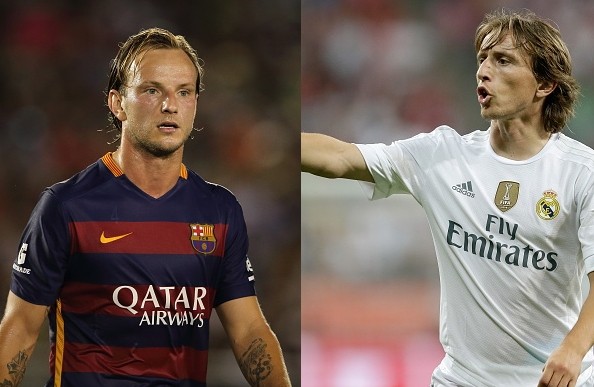 Ovo je skup A.
PODSKUP
PRESJEK
Presjek skupa A i B je skup koji čine svi  elementi koji pripadaju i skupu A i skupu B.
PRAZAN SKUP
Prazan skup je skup nema ni ti jedan element i član.
Znak za prazan skup je .
UNIJA
Unija A i B sastoji se od svih elementa skupa A i skupa B.
Znak za uniju je U.
IZRADIO: Emanuel Vugrinec 5.B